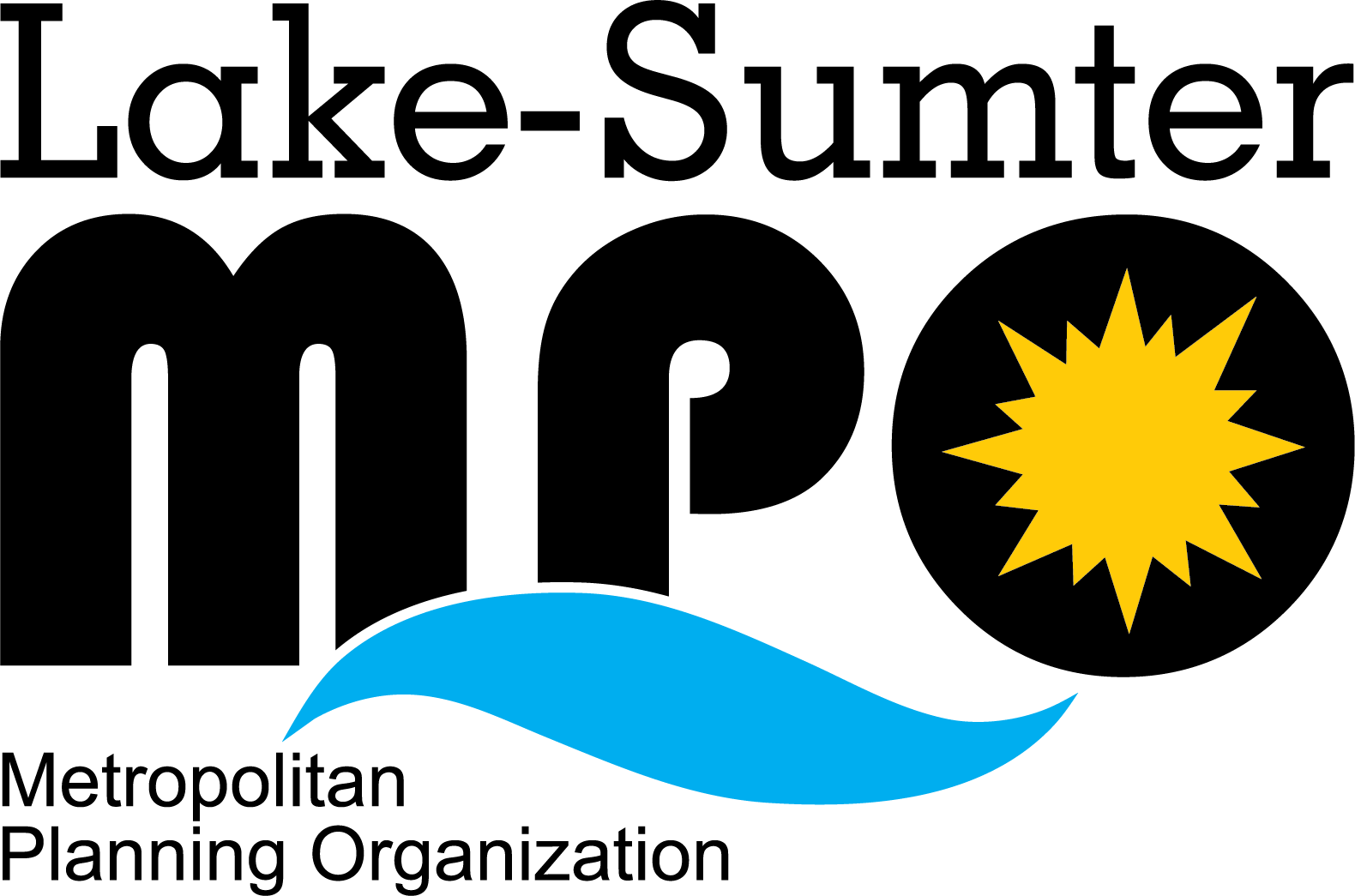 Lake~Sumter MPO APRIL 26, 2023 Governing Board Meeting
Michael Woods, Executive Director
Call to Order by Chair
Invocation / Pledge of Allegiance
 Proper Noticing
 Roll Call – Determination of Quorum
 Chair's Announcements
Motion to allow virtual voting by members
Update: Proposed revisions to Today’s Agenda
II.                                                   
OPPORTUNITY FOR PUBLIC COMMENT on Agenda or General Comments
At this point in the meeting, the Board will hear citizens' questions, comments, and concerns. If the issue raised is not on today's Agenda, the Board will not take action at this meeting. Questions may be answered by staff or referred for appropriate staff action. If further action is necessary, the item may be placed on a future Board agenda. Public comment shall be limited to three minutes per person.
I.                                                   
Consent approval is requested for the following items:
 Consideration to approve, February 22, 2023, MPO Governing Board Meeting Minutes
 Approval of authorization for the Chair to sign the Executive Director’s timesheets and mileage reports for January – March 2023
 Consideration to approve Financial Report as presented by Milestone Professional Services.
 Approval for the Chair to sign the Letter of Support for the Governor’s Moving Florida Forward Initiative.
I.                                                   ACTION ITEM A.  
Approval of Resolution 2023-3 Amending the Lake~Sumter MPO Transportation Improvement Program (TIP) for fiscal years 2023-2027.
Project # 443623-1 I-75 (SR 93) Turnpike to SR 200
22.496 miles
Phase PLN, Fund Source HP
$2,500,000 in fiscal year 2023  
This funding supports the Moving Florida Forward Initiative for the I-75 project for additional lanes and interchange modification from the Florida Turnpike to CR 326 in Marion County.
MOTION TO CLOSE THE PUBLIC REVIEW PERIOD AND APPROVAL OF RESOLUTION 2023-3  ROLL CALL VOTE REQUIRED
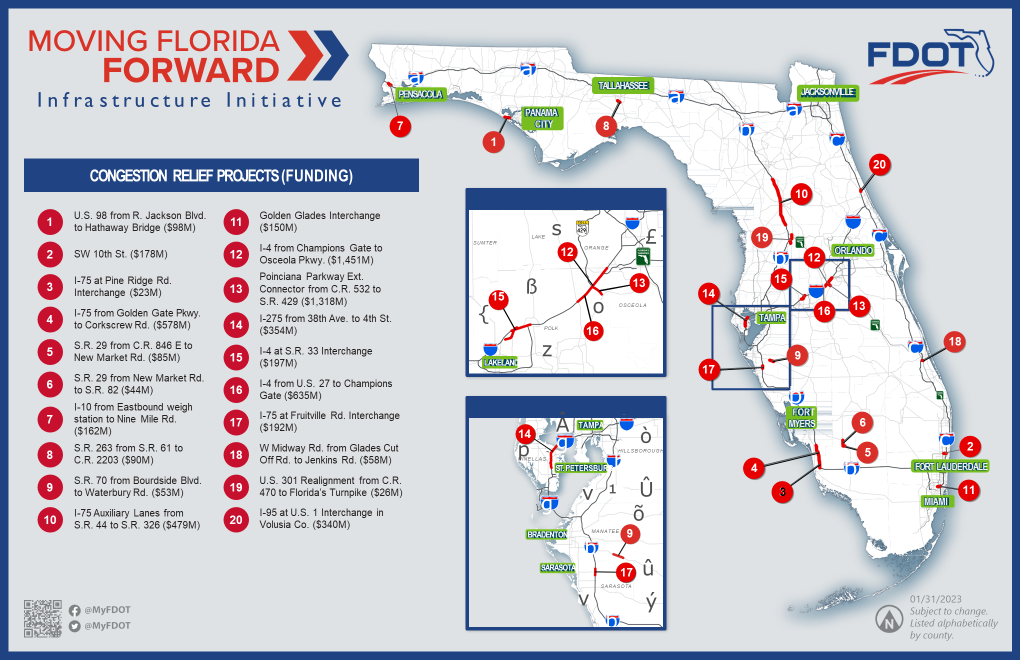 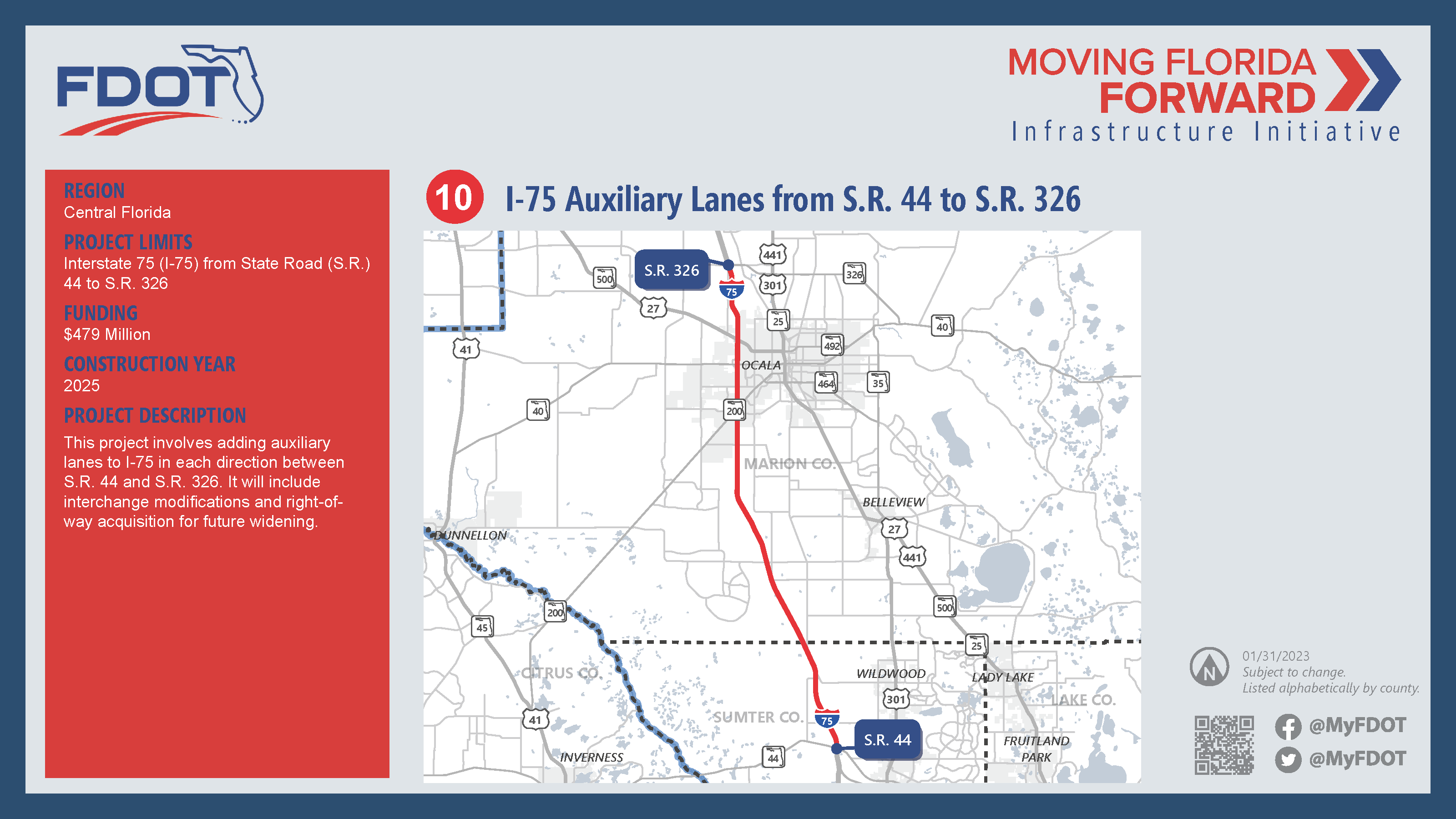 DISCUSSION ITEM A: 2023 List of Priority Projects (LOPP) Update
The LOPP represents the unfunded transportation improvements that were not programmed for the following five-year period in order of priority. The Florida Department of Transportation (FDOT) uses each MPO's LOPP to aid in deciding which projects should be added to their Work Program each year. The Lake~Sumter MPO approves its LOPP annually. 
Staff will update the BOARD on the results FROM THE TENTATIVE WORK PROGRAM
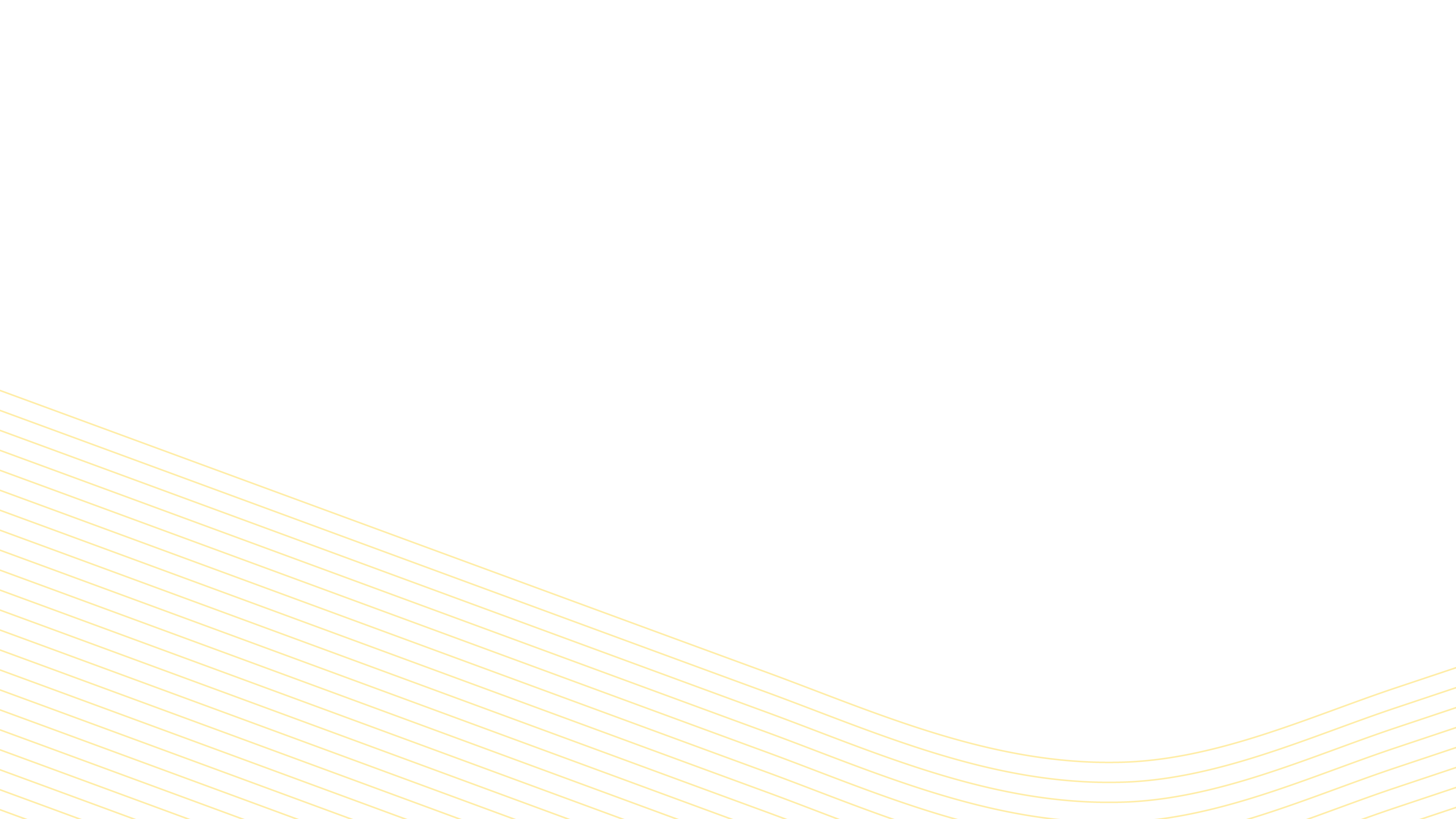 List of Priority Projects (LOPP) UpdateGoverning BoardApril 26, 2023
Key Points
2022 LOPP 
FDOT Tentative Work Program
 4 projects programmed for funding
 1 project advanced
2023 LOPP 
Anticipate significant carryover from 2022 LOPP
2022 LOPP – Proposed Funding
Based on FDOT 2023/24 – 2027/28 Tentative Work Program:
Lake County
#1: SR 50 Realignment (Groveland) - $14.7M for ROW in FY24 / $9.85M in FY25
#17: Micro Racetrack Road - $450K for Design advanced to FY24 from FY26
Sumter County
#2: US 301 Widening - $51M for ROW in FY24 / $71.1M for CST in FY 24 and $45.8M for CST in FY26
#6: US 301 Complete Streets (Wildwood) - $2M for Design in FY24
#8: CR 48 Safety Project - $1.6M for Design in FY24
Bridges #1: Rehabilitation for Multiple Bridges - $717,289 for CST in FY24
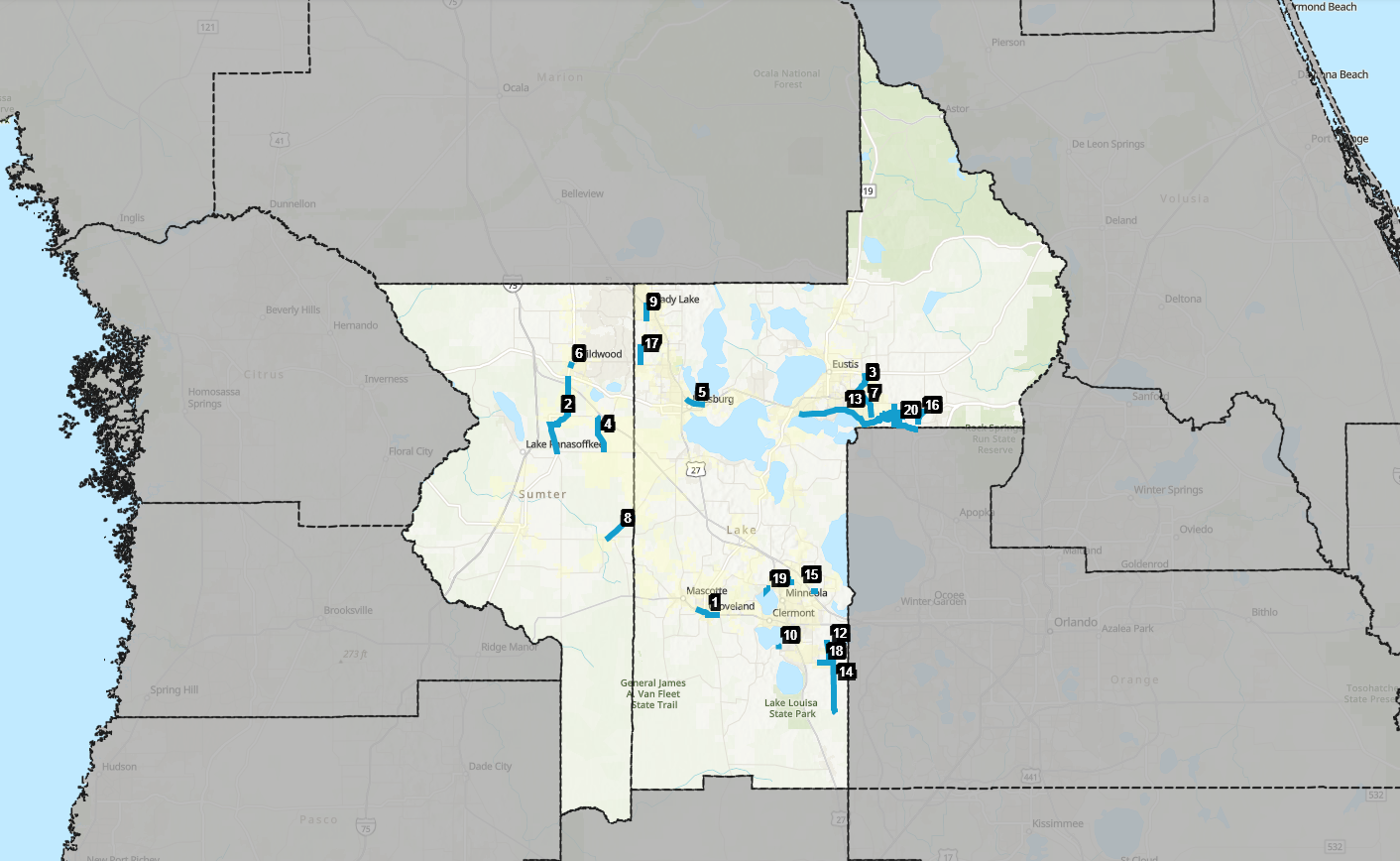 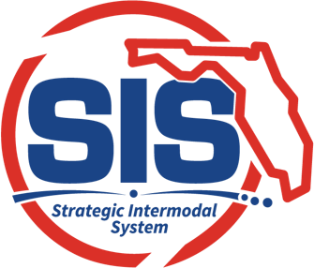 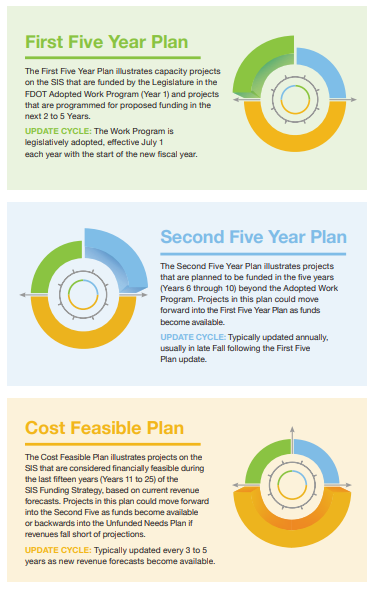 Strategic 
Intermodal
System

Florida’s High Priority
High Capacity
Transportation
Network
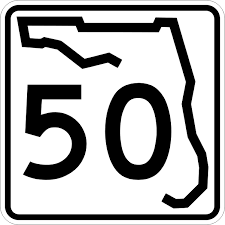 #1: SR 50 Realignment (Groveland)
$14.7M for ROW in FY24 (Tentative WP)
$9.85M for ROW in FY25 (Tentative WP)
LSMPO’s #1 SIS Priority
$46M CST proposed in SIS 2nd Five-Year Plan
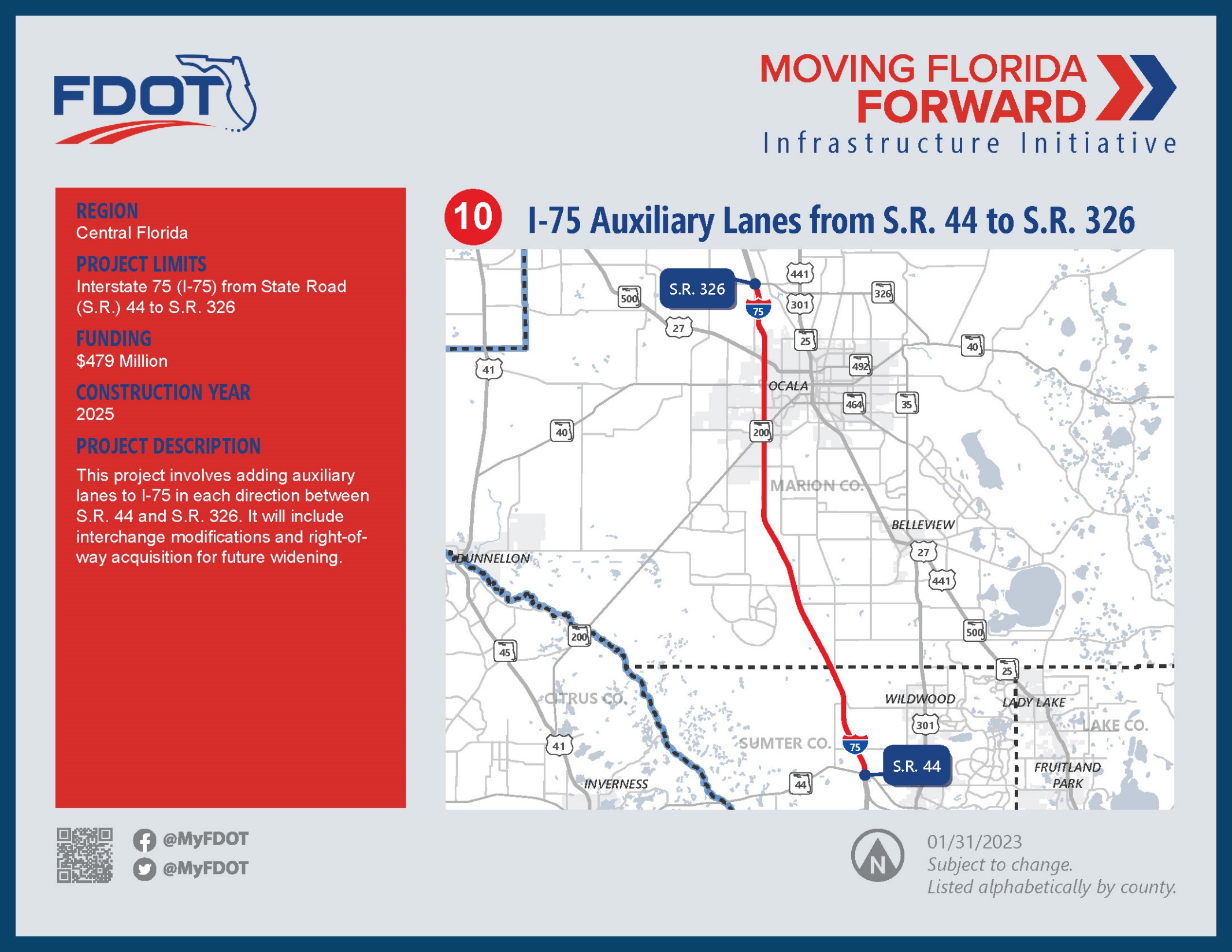 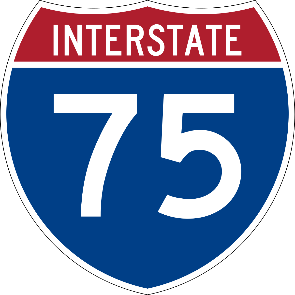 2022 LOPP SIS Priority
FDOT completing I-75 Master Plan from Sumter County (Turnpike) to CR 234 in Alachua
MOVING FLORIDA FORWARD proposes $479M in 2025 to begin construction of auxiliary lanes from SR 44 to SR 326 in Marion County
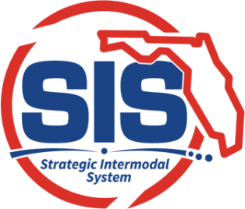 District FiveDRAFT 
2050 Cost Feasible Plan
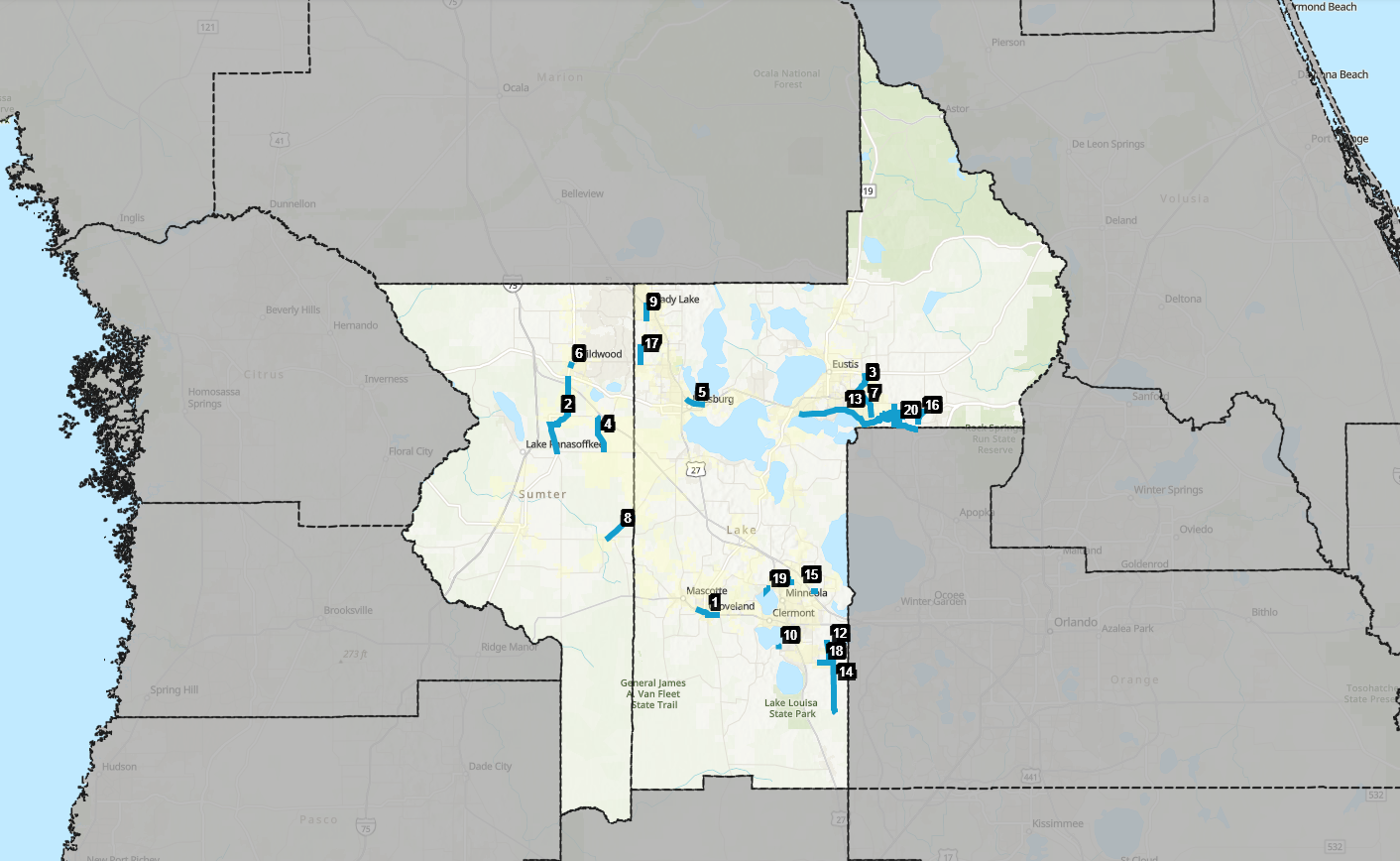 I-75 – SR 44 to SR 326 (Marion)
Auxiliary Lanes
Design (FY 2032/33 – 2034/35)
ROW (FY 2040/41 – 2044/45)
CST (FY 2046/47 – 2049/50)
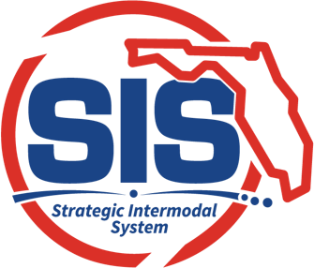 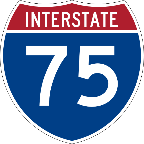 I-75 – Turnpike to CR 484 (Marion)
Managed Lanes
Design (FY 2035/36 – 2039/40)
I-75 Truck Parking (Districtwide)
PD&E (FY 2035/36 – 2039/40)
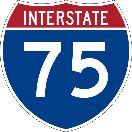 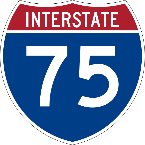 SR 50 – East of CR 478A to Sumter/Lake County Line
Widening
ROW (FY 2032/33 – 2034/35)
CST (FY 2046/47 – 2049/50)
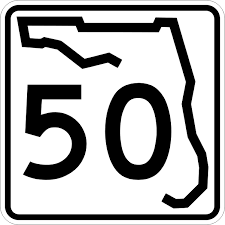 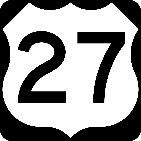 US 27 – CR 561A to End of SR 19
Widening
PD&E (FY 2035/36 – 2039/40)
SR 50 – US 27 to Montevista
Widening
PD&E (FY 2040/41 – 2044/45)
US 27 – End of SR 19 to Turnpike North Ramps
Widening
PD&E (FY 2035/36 – 2039/40)
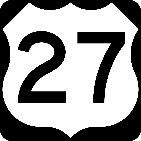 SR 50 – East of Sumter/Lake County Line to CR 33
Widening
ROW (FY 2040/41 – 2044/45)
CST (FY 2046/47 – 2049/50)
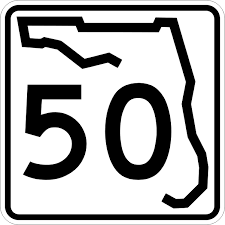 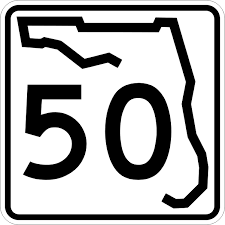 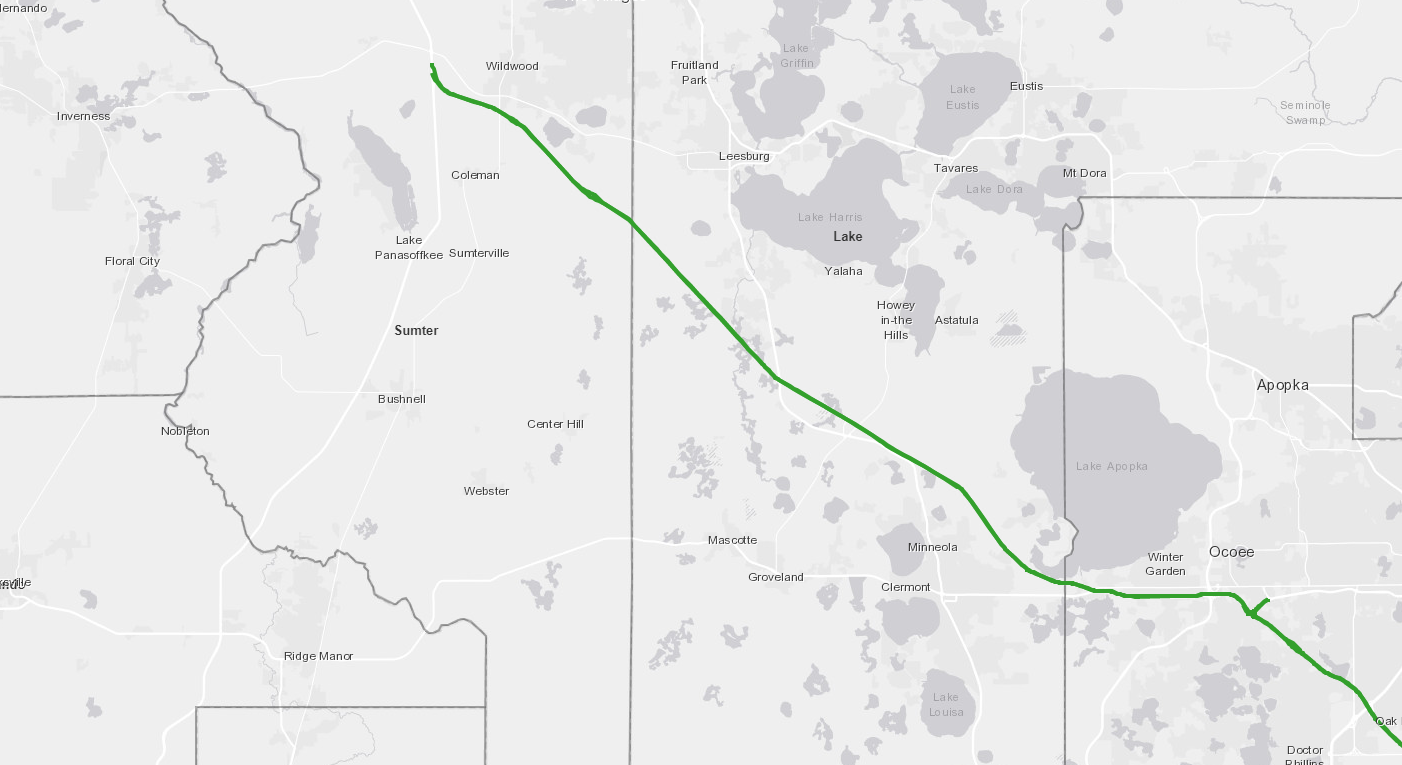 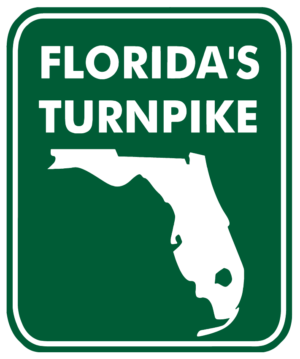 2022 LOPP SIS Priority: 
Turnpike Widening from CR 470 to Lake/Sumter County Line
Design funded in FY 2025 (Tentative WP)
ROW funded in FY 2026 (Tentative WP)
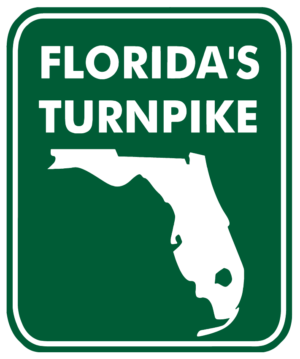 Turnpike Widening from US 301 to I-75 
Design funded in FY 2026 (Tentative WP)
ROW funded in FY 2028 (Tentative WP)
Turnpike Widening from O’Brien to US 27 includes Interchange Improvements at US 27/ SR 19 (North) (MP 289)
Construction funded in FY 2026 (Tentative WP)
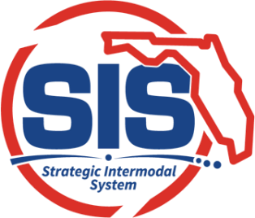 2022 LOPP SIS Priority: 
Turnpike Widening from County Line to US 301
Design funded in FY 2025 (Tentative WP)
ROW funded in FY 2026 (Tentative WP)
Interchange Improvements at US 27/ SR 19 (South) (MP 285)
Construction funded in FY 2026
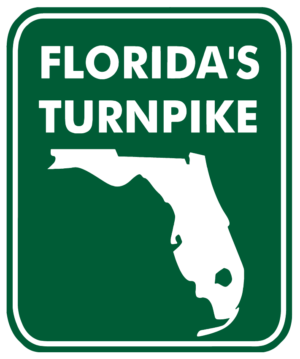 2022 LOPP SIS Priority: 
Turnpike Widening from US 27 to CR 470
Construction funded in FY 2028 (Tentative WP)
UNDER CONSTRUCTION
Turnpike Widening from Clermont to O’Brien
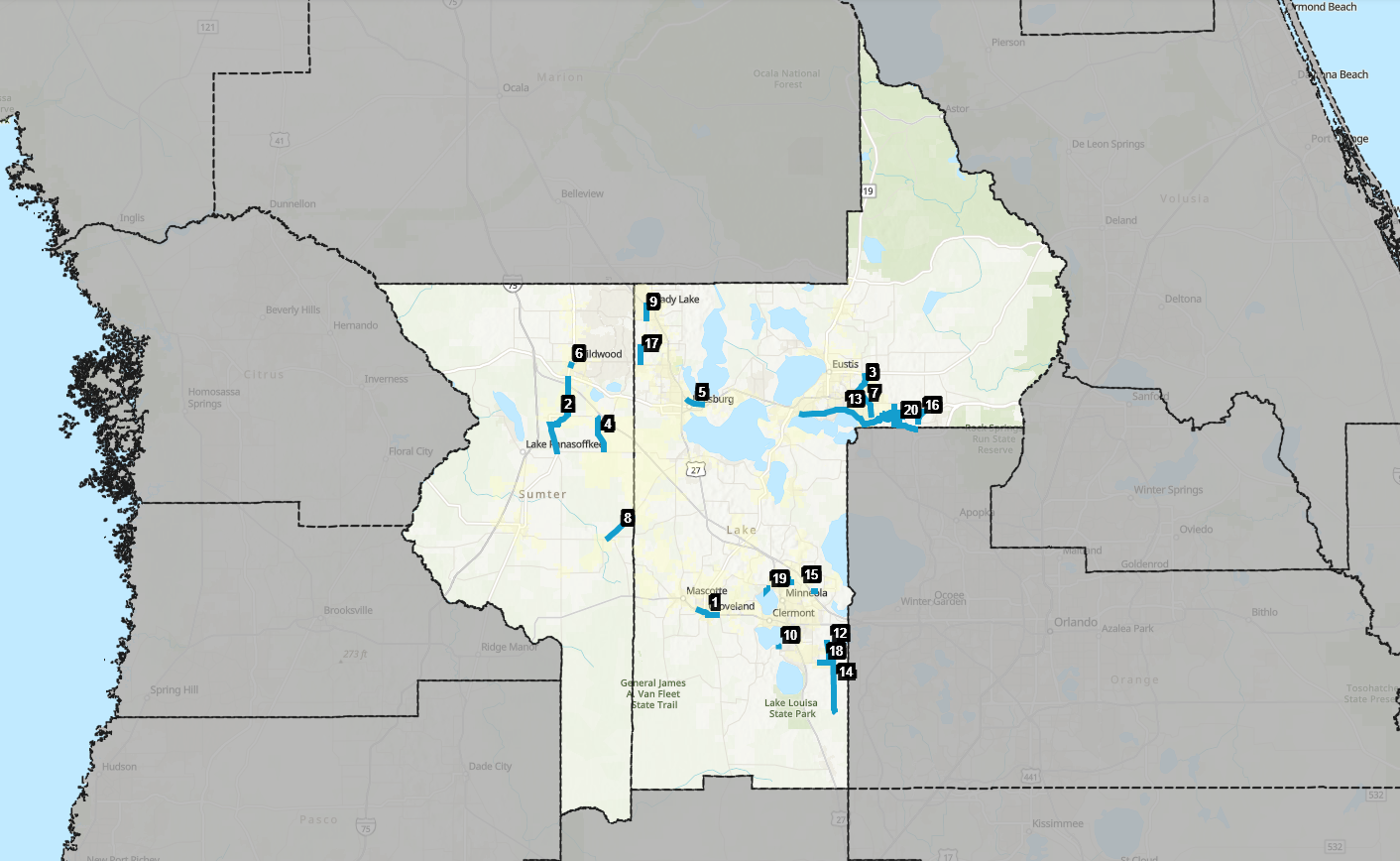 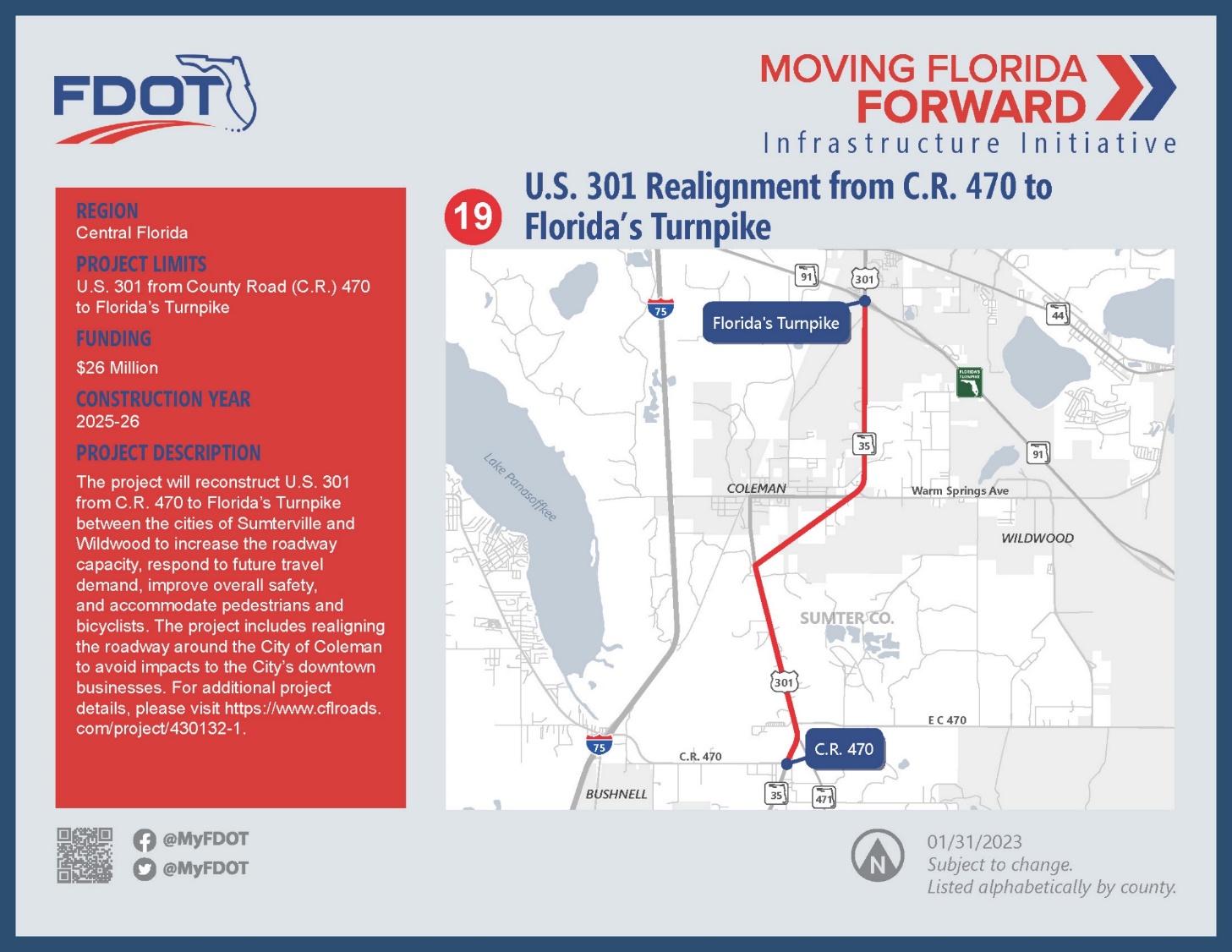 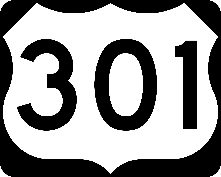 #2: US 301 Widening/Realignment
$51M for ROW in FY24 (Tentative WP)
$71.1M for CST in FY 24 (Tentative WP)
$45.8M for CST in FY26 (Tentative WP)
$26M proposed in MOVING FLORIDA FORWARD
Funded Through Construction
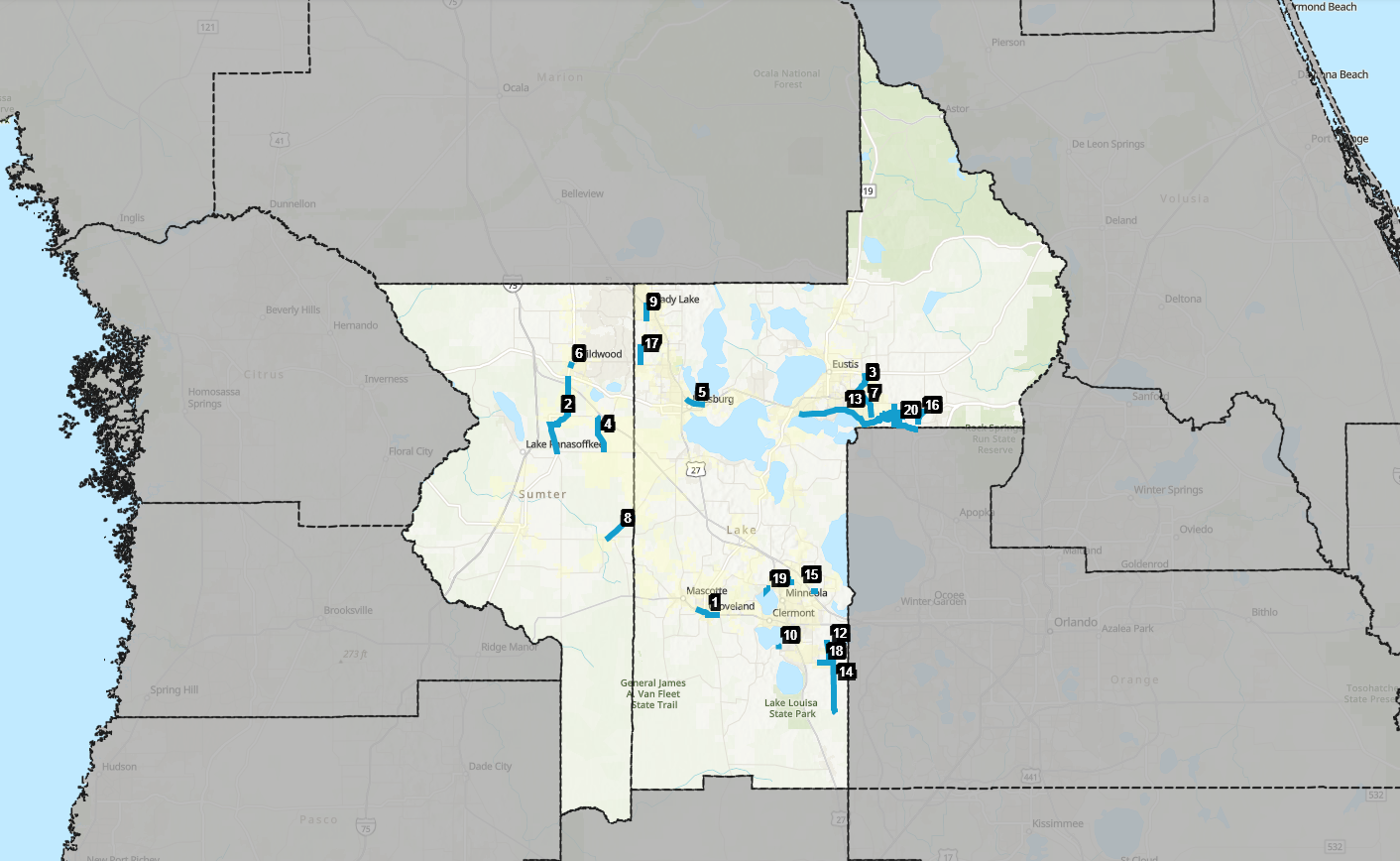 #8: CR 48 Safety Project
$1.6M for Design in FY24 (Tentative WP)
#15: Citrus Grove Rd. Phases II & V
Phase II funded through construction (legislative appropriation/local funding)
#6: US 301 Complete Street (Wildwood)
$2M for Design in FY24 (Tentative WP)
#17: Micro Racetrack Road
$5M CST request in 2022 LOPP
No new funding
Design advanced from 2026 to 2024
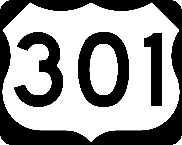 2022 LOPP Proposed Funding
2022 LOPP Proposed Funding
2023 Prioritization Concept
2023 Prioritization Concept
Proposed Top 20 Candidates
CR 466 Phase I & II
CR 656 Phase II
Sumter County Safe Streets for All – Phase I
SR 19 Planning Study – SR 50 to CR 455 
2050 Long Range Transportation Plan – Preliminary Planning
Next Steps
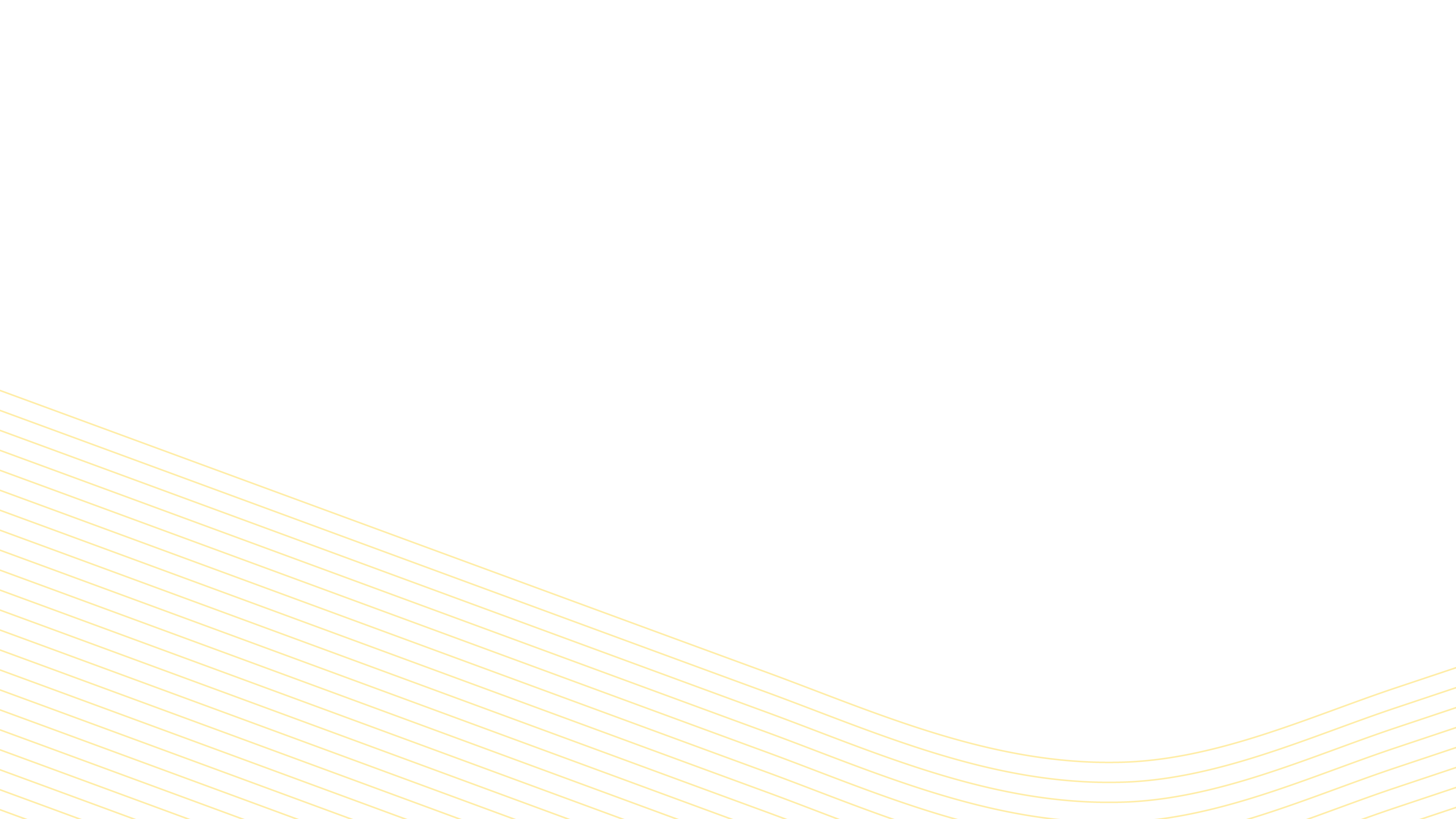 Questions?
Discussion Item B:Lake~Sumter MPO DRAFT Transportation Improvement Program FY 2024-2028
The Transportation Improvement Program (TIP) lists each transportation project to be implemented over the next five years. 

The TIP identifies projects for maintaining and improving the transportation system funded by federal and state sources. 

The list of funded transportation projects is developed annually with input from the community and updated throughout the year. 

The final Draft TIP will be on the June Committee and Board meeting agendas for approval.
DISCUSSION ITEM C:FDOT Decennial Functional Classification Review Process
Functional Classification is a method to assign public roadways into classifications according to the character of service they provide in relation to the total roadway network.

The deadline for local agencies to provide comments is 
May 26, 2023, information is in the agenda packet.
Reports, PRESENTATIONS, STUDIES
FDOT Construction Report
   Florida Turnpike Enterprise (FTE) 
   Lake County Transit Report
   Informational Items:
 CFMPOA 2045 Regional LRTP
Urban Area Boundary Data Hub
Board MEMBER COMMENTS 
Adjournment 
Next Meeting:  JUNE 21, 2023 @ 2 PM